ВОДА! НЕ МОЖНА СКАЗАТИ, ЩО ТИ НЕОБХІДНА ДЛЯ ЖИТТЯ, ТИ – САМЕ ЖИТТЯ… ТИ – НАЙБІЛЬНЕ БАГАТСТВО У СВІТІ.
АНТУАН ДЕ СЕНТ-ЕКЗЮПЕРІ
Досліджуємо властивості води. Вода-розчинник.
Чи усі речовини розчиняє вода? 
Які речовини розчиняються у воді?
Як цю властивість використовують?
Які ще властивості має вода?
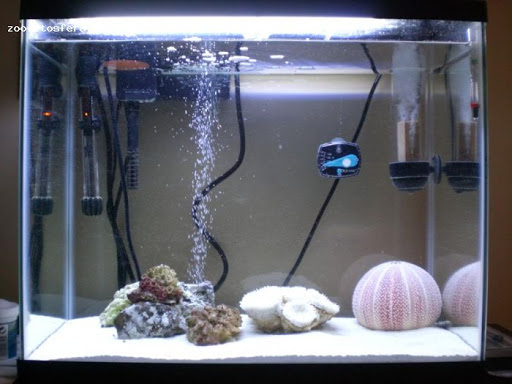